Πρώτες Βοήθειες σε Επείγουσες Καταστάσεις 1
Στοκκοσ κωνσταντινοσ
Επιμελητησ β’ καρδιολογιασ Τεπ
Προϊστάμενοσ  τεπ γ.ν κοζανησ
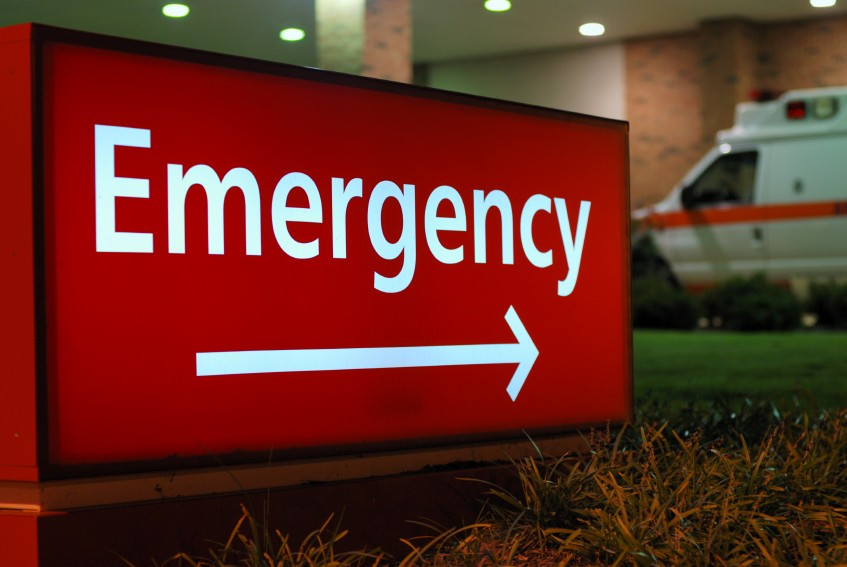 Επείγουσες ΚαταστάσειςΕκτίμηση - Αντιμετώπιση
Όλες οι επείγουσες καταστάσεις εκτιμώνται και αντιμετωπίζονται κατά A,B,C,D,E 

A: Οξυγόνο ( 100%) – Ακινητοποίηση AΜΣΣ
Β: Οξύμετρο, Ακρόαση Πνευμονικών Πεδίων
C:  HΚΓ,  Αρτηριακή Πίεση, 2 Φλεβοκαθετήρες
D:  Mέτρηση Σακχάρου , Έλεγχος κορών άμφω
Ε : Θερμοκρασία, Εξανθήματα, Εξωτερικός έλεγχος
Αλλεργική Αντίδραση - Αναφυλαξία
Ταχέως αναπτυσσόμενα, απειλητικά για την ζωή προβλήματα του αεραγωγού, της αναπνοής και της κυκλοφορίας που συνδυάζονται με τοπικές αντιδράσεις στο δέρμα και στους βλεννογόνους
Αναφυλαξία- Αλλεργική Αντίδραση
ΑΙΤΙΑ
Τροφές - Ξηροί καρποί κλπ.
 Φάρμακα   (Αντιβιώσεις , αντιφλεγμονώδη)
 Έντομα
 Βαφές Μαλλιών - Σαμπουάν
Αλλεργική Αντίδραση –Αιφνίδια Έναρξη
Α 
Δύσπνοια, Βράγχος Φωνής – Απόφραξη Αεραγωγού
B
Ταχύπνοια , Υποξυγοναιμία, Εισολκές Αναπνευστικών μυών , Βρογχόσπασμος, Επίμονος Βήχας, 
C
Ταχυκαρδία, Υπόταση, Λιποθυμία, Κώμα 
D
 Ωχρότητα, Mειωμένο Επίπεδο Συνείδησης, Κυάνωση
E 
Εξανθήματα, Οίδημα ( Τοπικά- Γενικευμένο)
Αλλεργική Αντίδραση - Θεραπεία
Α-Β
Οξυγόνο -  Επείγουσα Τραχειοτομία – Διασωλήνωση
C    
1LT   N/s  (παιδιά 20ml/kg)
0,5  Αδρεναλίνη (½ amp) IM 
(κάθε 5 λεπτά επαναλαμβανόμενες δόσεις)
Υδροκορτιζόνη  (250mg)
Aντισταμινικά
Άσθμα
Οξύς σπασμός ( υπερδραστικότητα ) των κατώτερων αεραγωγών σε πολλά ερεθίσματα, που συνοδεύεται από υπερβολική παραγωγή βλέννας.

Ποικίλει σε βαρύτητα από ήπιο έως βαριά απειλητικό για την ζωή
‘Ασθμα – Συμπτώματα
Α 
Δύσπνοια – Αίσθημα Πνιγμονής
Β
Ταχύπνοια – Ακρόαση : Σιωπηλός θώρακος- Βρογχόσπασμος - Βήχας
C
Yπόταση, αίσθημα παλμών –ταχυκαρδία
D 
Mειωμένο επίπεδο συνείδησης , Σύγχυση αποπροσανατολισμός 
Ε
Κυάνωση
Άσθμα - Θεραπεία
Α:    Οξυγόνο
Β:    Eισπνοές – Νεφελοποίηση
 (Σαλβουταμολη 5mg- Aerolin)  επαναλαμβανόμενες δόσεις κάθε 5 λεπτά
 Νεφελοποιημένα αντιχολινεργικά (ιπρατρόπιο 0.5mg 4-6 φορές/h)
C:     Iv Υδροκορτιζόνη ( 100mg/6h)
            N/S 1000cc
             εάν χρειαστεί ιv Αμινοφυλλίνη , Ιv Μαγνήσιο.
‘Ασθμα
Είναι μια σοβαρή κατάσταση που μπορεί να οδηγήσει και σε καρδιοαναπνευστική ανακοπή 

Εάν γίνει αυτό….  Πρωτόκολλο ΑΝΑΚΟΠΗΣ
Απόφραξη Αεραγωγού από Ξένο Σώμα
Σημεία Σοβαρότητας Πνιγμονής

Ο ασθενής αδυνατεί να μιλήσει
Δυσχέρεια αναπνοής- χρήση επικουρικών μυών
Δεν μπορεί να βήξει
Απόφραξη Αεραγωγού από Ξένο Σώμα
Αξιολογήστε την σοβαρότητα
Σοβαρή Απόφραξη Αεραγωγού Αναποτελεσματικός Βήχας
Ηπια Απόφραξη Αεραγωγού Αποτελεσματικός Βήχας
Αναίσθητος Ασθενής


ΚΑΡΠΑ
Ασθενής με συνείδηση 5 πλήξεις στην πλάτη
5 κοιλιακές ωθήσεις
Ενθαρρύνετε τον ασθενή
να συνεχίσει να βήχει μέχρι
να αρθεί η απόφραξη
Απόφραξη αεραγωγού από Ξένο Σώμα
Πόνος στο στήθος
Σύμπτωμα σοβαρών και απειλητικών για την ζωή καταστάσεων

Το ιστορικό έχει μεγάλη σημασία

Τύπος του πόνου

Αίτια
Πόνος στο στήθος
Ο τύπος του πόνου είναι ζωτικής σημασίας

   			*Εντοπισμός και αντανακλάσεις
			*Φύση του πόνου
			*Παράγοντες που τον επιδεινώνουν πχ.  			  κίνηση, αναπνοή
                       * Προδιαθεσικοι Παράγοντες
			 * Συνοδά συμπτώματα
Συνηθισμένα Σοβαρά Αίτια
Στηθάγχη –Έμφραγμα Μυοκαρδίου
Πνευμονική Εμβολή
Πλευρίτιδα
Περικαρδίτιδα
Πνευμοθώρακας
Αορτικό Ανεύρυσμα
Μυοσκελετικού τύπου
Χαρακτήρας του Πόνου
Συσφικτικού τύπου               Έμφραγμα- στηθάγχη
    και αντανακλάσεις 

« Σαν μαχαιριά»
                                                        Διαχωρισμός Αορτής
     	
                                                       
« Πλευριτικού Τύπου»                
   Με την αλλαγή                          Μυοσκελετικός
    της θέσης ή με                          Πνευμονική Εμβολή 
   τις αναπνευστικές	                  Περικαρδίτιδα
     κινήσεις
Θωρακικός Πόνος- Διαχείριση
Α   :           Oξυγόνο

B   :           Οξύμετρο Συχνότητα αναπνοών

C   :          Ηλεκτροκαρδιογράφημα, Αρτηριακή Πίεση
 
D  :           Μέτρηση σακχάρου - επίπεδο συνείδησης

E   :          Θερμοκρασία, Εξανθήματα
Οξύ Έμφραγμα Μυοκαρδίου
Διατοιχωματικό  Έμφραγμα Μυοκαρδίου (STEMI)
με ανάσπαση του ST διαστήματος στο ΗΚΓ



Υπενδοκάρδιο έμφραγμα μυοκαρδίου (NSTEMI
με κατάσπαση του ST διαστήματος στο ΗΚΓ
Οξύ Έμφραγμα Μυοκαρδίου
STEMI






NSTEMI
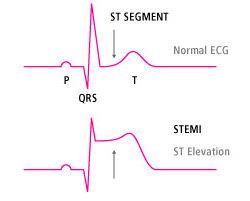 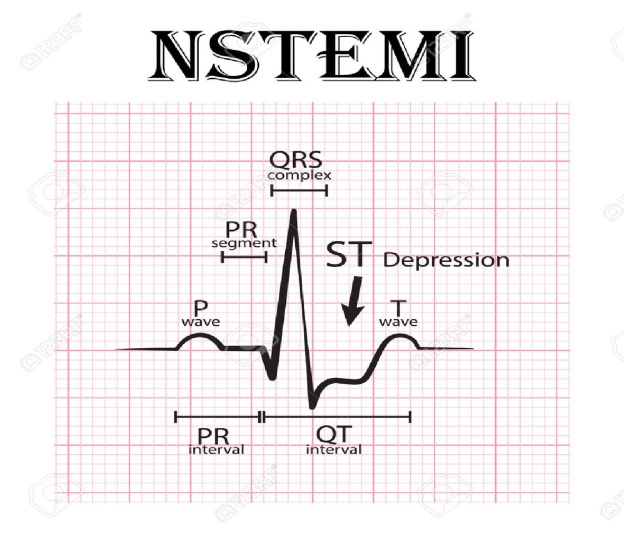 Θεραπεία Οξέως Εμφράγματος Μυοκαρδίου
A:   Οξυγόνο

B: Μέτρηση Αναπνοών, Οξύμετρο

C:    -  Ιv Φλεβοκαθετήρες- Ν/S 
              -  Αντιαιμοπεταλιακή Αγωγή-> Ασπιρίνη 300mg, Plavix 300mg 
              -  Αντιπηκτική Αγωγή -> Εnoxaparine (Clexane) 
	        -  Μείωση του πόνου -> Νιτρώδη , Μορφίνη 
              -  Γαστροπροστασία  
	    
               Αγχολυτική Αγωγή με Βενζοδιαζεπίνες

	         Μεταφορά στην Στεφανιαία Μονάδα για Θρομβόλυση (STEMI)
	         Εάν είναι σε Πνευμονικό Οίδημα  Διουρητική Αγωγή
        
D:    Mέτρηση Glu

E:    Eξανθήματα , Ιστορικό για αντενδείξεις στην Θρομβόλυση
Αντενδείξεις Θρομβόλυσης
Προηγούμενη Ενδοκράνια Αιμορραγία 
Ισχαιμικό Αγγειακό Εγκεφαλικό τους τελευταίους 6 μήνες
Κακοήθεια κεντρικού νευρικού συστήματος
Σοβαρή κάκωση στο κεφάλι ή μεγάλη χειρουργική επέμβαση
Αιμορραγία του πεπτικού τον τελευταίο μήνα
Γνωστή αιμορραγική διάθεση
Αορτικός Διαχωρισμός
Αντιπηκτικά από του στόματος (Sintrom Κλπ)
Θωρακικός Πόνος- Πλευρίτιδα- Πνευμονία
Φλεγμονή πετάλων υπεζωκότα από
         λοίμωξη- πνευμονία 

Χειροτερεύει με την αναπνοή

Βήχας – Πυρετός
Θωρακικός Πόνος- Πλευρίτιδα-Πνευμονία
Α,B: Oξυγόνο - Οξυμετρία Αέρια Αίματος

C:  Iv χορήγηση υγρών , αντιβιοτική αγωγή,    Θεραπεία για τον πόνο (αντιφλεγμονώδη)

D: Μέτρηση Glu Στους διαβητικούς- > απορρύθμιση
     Επίπεδο συνείδησης επηρεασμένο- ΣΗΨΗ

Ε: Mέτρηση Θερμοκρασίας – Αντιπυρετικά
Θωρακικός πόνος- Πλευριτικού Τύπου-Διαφοροδιάγνωση
Έρπις Ζωστήρ ( Τυπική δερματική βλάβη- Αντιιϊκή Αγωγή και αγωγή για τον πόνο)

Πνευμονική Εμβολή
 ( ddimers , υπερηχοκαρδιογραφία, αξονική)
    υποστήριξη ζωτικών σημείων κατά A,B,C,D,E
Εισαγωγή στην Στεφανιαία Μονάδα για Θρομβόλυση

Περικαρδίτιδα 
 ( Υπερηχοκαρδιογραφία, Εργαστηριακά )
   Χειροτερεύει με την αναπνοή όταν σηκώνεται όρθιος 
   Θεραπεία με αντιφλεγμονώδη-κολχικίνη
Θωρακικός πόνος- Πλευριτικού Τύπου
Πνευμοθώρακας ( Α/α θώρακος )
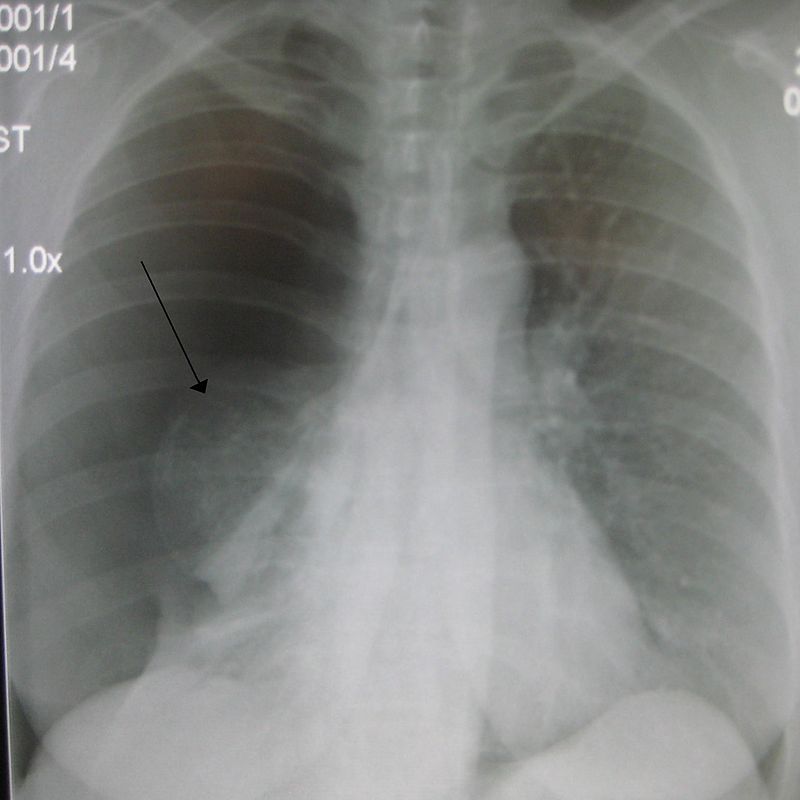 Αιφνίδια Έναρξη

Αυτόματος σε νεαρά αδύνατα άτομα

Μετά από τροχαίο
Ευχαριστώ για την προσοχή σας 
Εις το επανειδήν στο επόμενο μάθημα 


Πρώτες Βοήθειες σε Επείγουσες Καταστάσεις 2